সবাইকে অভিনন্দন
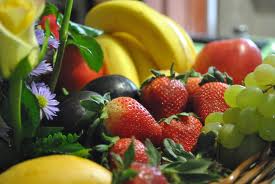 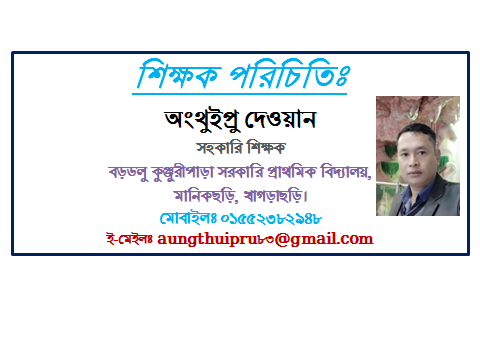 শ্রেনি---- দ্বিতীয় 
 বিষয় ----- প্রাথমিক গণিত
শিখনফল  ঃ-----  
১।সংখ্যা চিনবে। 
২।সংখ্যার বানান বলতে পারবে।
পাঠ শিরোনাম **** সংখ্যা (৫১-৫৫) পর্যন্ত
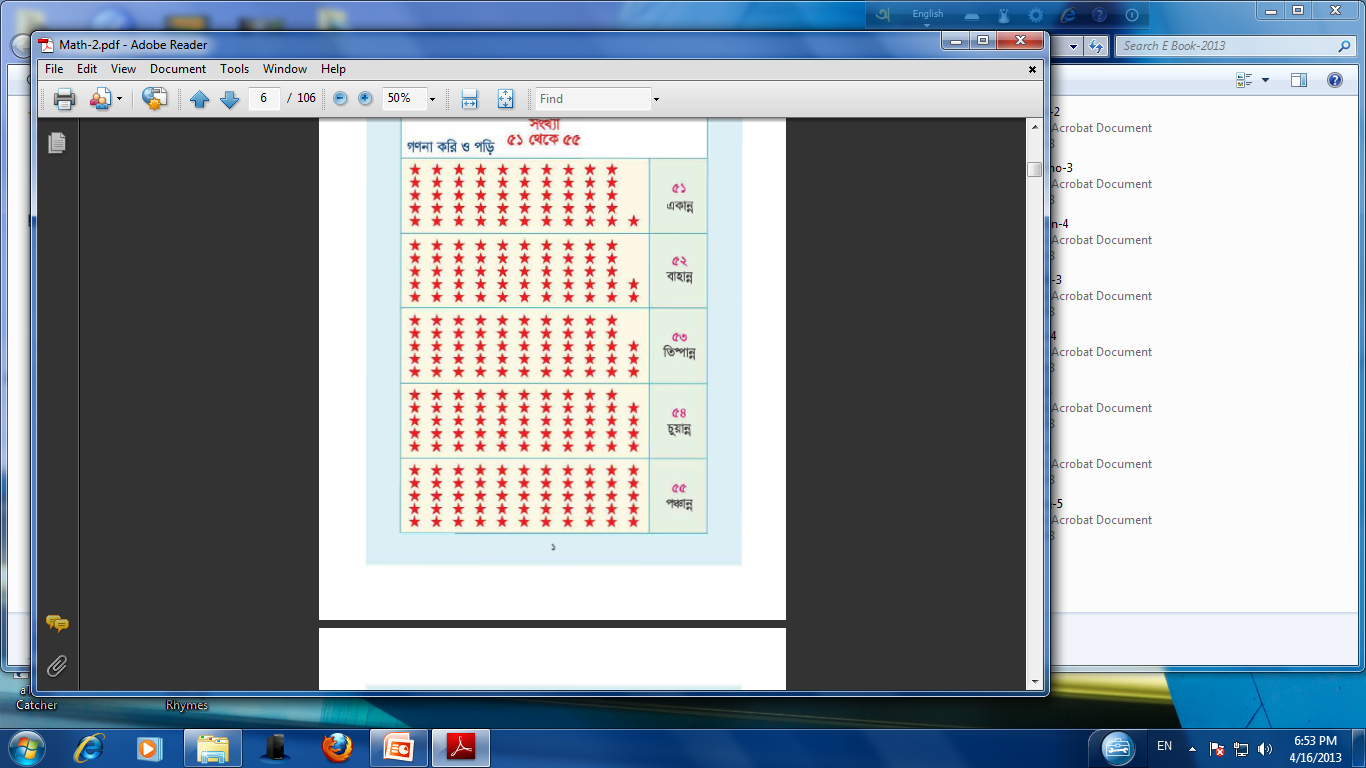 51
৫২
৫৩
৫৪
৫৫
51- একান্ন 
  ৫২-বাহান্ন
  ৫৩-তিপ্পান্ন
  ৫৪-চুয়ান্ন 
  ৫৫-পঞ্চান্ন
সংখ্যার মাধ্যমে                        বানান পড়তে ও বলতে দিয়ে।
আজ যা যা শিখেছ বাড়িতে  আবার ও দেখবে ।
আবার দেখা হবে ভালো থেকো সবাই
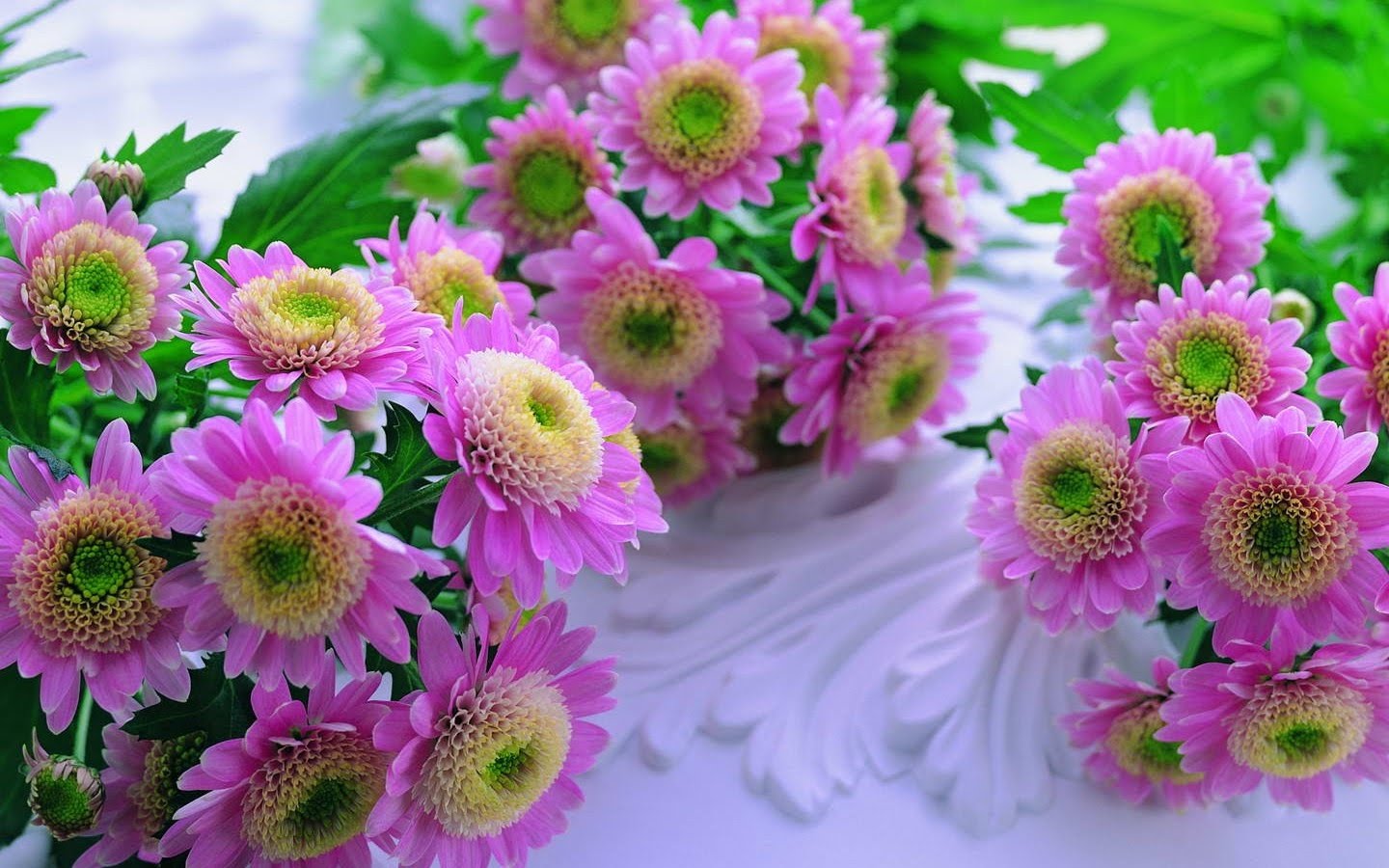